Cours Méthode numérique: Chapitre1Généralités sur l'analyse numérique et le calcul scientifique
L2 Informatique
1
2
définition
Les méthodes numériques (l’analyse numérique) est une branche des mathématiques appliquées s’intéresse au développement d’outils et des méthodes numériques pour le calcul d’approximations des solutions des problèmes mathématique qu’il serait difficile, voire impossible, d’obtenir par des moyens analytiques, Son objectif est notamment d’introduire des procédures calculatoires détaillées susceptibles d’être mises en œuvre par des calculateurs (électroniques, mécaniques ou humains) et d’analyser leurs caractéristiques et leurs performances.
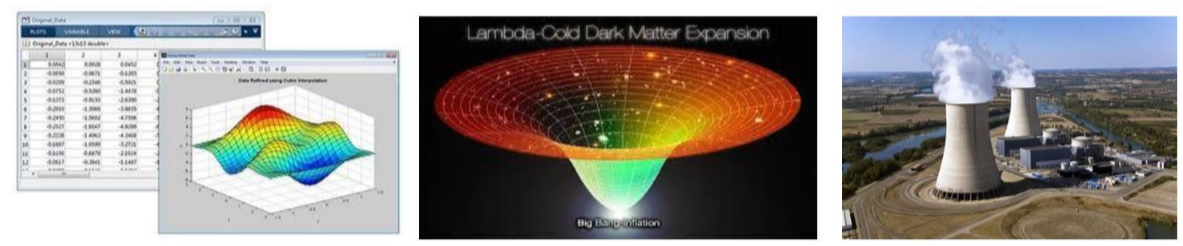 3
définition
Les méthodes de l’analyse numérique s’intéressent à trouver des solutions approximatives aux : _ Problèmes dont on ignore les exprimer par des expressions analytiques par les éléments de l’analyse mathématique. _ Les problèmes dont les solutions analytique sont inconnues ou difficiles à obtenir de telle manière qu’on ne peut les utiliser ou les exploiter, par exemple : le calcul des racines des équations non linéaires et transcendantes tel que : _ Les intégrales, les solutions des systèmes d’équations linéaires ou non linéaires (les grands systèmes). _ Les équations différentielles ordinaires et aux dérivées partielles
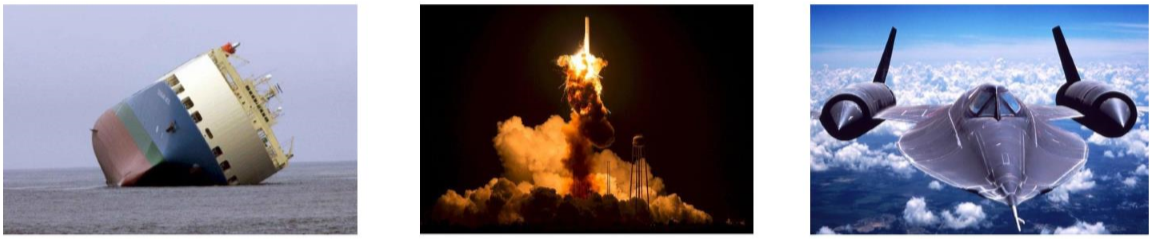 4
Représentions des nombres en machine
Nombres entiers
UAL (Unité Arithmétique et Logique)
5
les nombres entiers relatifs
10, -2, 3 ….
Z
UAL
6
Passage du décimal au binaire
on divise à chaque fois sur 2, et on prend le reste.
le dernier bit a le poids le plus fort, et le premier bit a le poids le plus faible.
+ fort
1010=10102
7
Représentation des nombres entiers
sur 8 bits
+127
-128
8
les nombres entiers négatifs (complément à 2)
on représente le nombre entier positif en binaire
on calcul le complément (la négation)
on ajoute 1
exemple: pour représenter -7:
9
Operations sur nombres entiers
l’addition




le maximum de l’addition de deux nombres entiers relatifs sur 8 bits:
127+127= -2 au lieu 254 généré une erreur
(-128)+(-128)= -256 nécessite au moins 10 bits (dont 1 pour le signe
10
Operations sur nombres entiers
la soustraction
il n’y a pas de soustraction à proprement dit, on additionne plutôt le négatif du nombre
a-b=a+(-b)
11
Operations sur nombres entiers
la soustraction
26-19=26+(-19)
le maximum de l’addition de deux nombres entiers relatifs sur 8 bits =
-128-128= -256 nécessite au moins 10 bits (dont 1 pour le signe)
12
Operations sur nombres entiers
la multiplication 
lorsqu’on multiplie deux nombres binaires, si on rencontre un 0, on fait simplement un décalage et si on rencontre un 1, on écrit le nombre tel quel.
13
Operations sur nombres entiers
la multiplication
26*19=494
14
Operations sur nombres entiers
la multiplication 
le maximum de la multiplication de deux nombres entiers relatifs sur 8 bits:
(-128)*(-128)= 16 384 qui nécessite 15 bits 
127*(-128)= -16 256 nécessite 16 bits
127*127= 16 129 nécessite 14 bits
15
La division
11100
110
0010
00100
001000
      110
        100
        1000
0
110110
1000
110

100,101
1000
,
01011
1
1
0
1
1
1000
110
0
1000
1000
1000
0
16
Exercice
donner le résultat des opérations suivantes:
100 0001(65) + 10 1111(47)
1110(14) - 1 0101(21)
101 1001(89) * 1 0000(16)
11 0000(48) / 1100 (12)
17
Exercice
écrire la procédure decToBin qui transforme un nombre décimal en binaire.
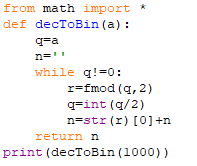 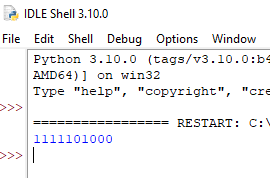 18
Les nombres réels
10.3 , 0.7, -400.01, …
R
FPU (Floating Production Unit) Unité flottante de production
19
Les nombres réels
Le coprocesseur mathématique, appelé MPU en anglais, est une composante spécialisée permettant d'effectuer des calculs de valeurs réels (surnommé à virgule flottante). Les microprocesseurs d'origine n'offraient pas la possibilité d'effectuer d'autres types de calcul que sur des valeurs entières, il fallait donc acheter une puce supplémentaire offrant ce genre de service. Ainsi, il fallait un 8087 avec le 8088 ou le 8086, un 80287 avec le 80286 et un 80387 avec un 80386, et un 80487SX avec le 80486SX. À partir des 80486DX et des Pentium, le coprocesseur mathématique fut intégré directement dans le CPU. La décision d'inclure les MPU au sein du CPU fut d'une part, la réduction des coûts et d'autres part une accélération des performances. Il ne faut pas oublier que les calculs en nombre réel sont largement utilisés dans les applications scientifiques et les jeux et qu'il devenait de plus en plus pressant de trouver des solutions plus profitables pour tous.
20
Passage d’un nombre décimal à un nombre binaire
10.3
1010.01001
0.310=010012
+ fort
1010=10102
+ fort
21
L’écriture scientifique d’un nombre réel
10.3 = 1.03 x101
978 x103 =9.78 x105
54 x 10-2 =5.4 x10-1
0.035=3.5 x 10-2
1010.01001=1.01001001 x23
décalage virgule vers la gauche : exposant + nombre de position
décalage virgule vers la droite : exposant - nombre de position
22
Operations sur les nombres réels
l’addition (égaliser les exposants)
8x10-3+1x102=0.008+100=100.008
=0,00008x102+1x102=1.00008x10²
=8.10-3+100000x10-3=100008x10-3 =1.00008x10²
1.010x2-1 + 1.001x23 = 0.1010+1001 =1001.1010 =1.0011010 x 23
23
Operations sur les nombres réels
la soustraction
1.010x2-1 - 1.001x23 = 0.1010-1001 =
 -1000.1010 =-1.0001010 x 23
24
Operations sur les nombres réels
la multiplication
8x10-3x1x102=(8x1)x10-3+2=8x10-1
1.010x2-1 x 1.001x23 =(1.010x1.001)x2-1+3= 1,01101x22
25
Operations sur les nombres réels
la division
8x10-3/1x102=(8/1)x10-3-2=8x10-5
1.010x2-1 / 1.001x23 =(1.010/1.001)x2-1-3=
 0,1110011100x2-4=1,110011100x2-5
https://atozmath.com/NumberOperation.aspx?q=2&op=4&q1=1.001%601.01%604%603%602%602&do=1#PrevPart
26
les nombres à virgule flottante
norme IEEE 754
simple précision 32 bits
signe: 1, exposant: 8, mantisse 23
10.3=1.01001001 x23
signe=0
exposant=3+127=130=1000 0010
mantisse=01001001…
27
les nombres à virgule flottante
norme IEEE 754
double précision 64 bits
signe: 1, exposant: 11, mantisse 52
10.3=1.01001001 x23
signe=0
exposant=3+1023=1026= 100 0000 0010
mantisse=01001001…
28
Exercice 1
Transformer les nombres réels décimaux suivants en nombre binaires à virgule flottante simple précision:
7.01
-15.2
[Speaker Notes: 0111.0000001010001111011
0001111.00110011001100110011]
29
Exercice 2
écrire les procédures:
 decToBin, qui donne le binaire d’un nombre décimal réel.
simple754 qui donne le nombre à virgule flottante simple précision d’un nombre réel.
30
floatToBIN
simple754
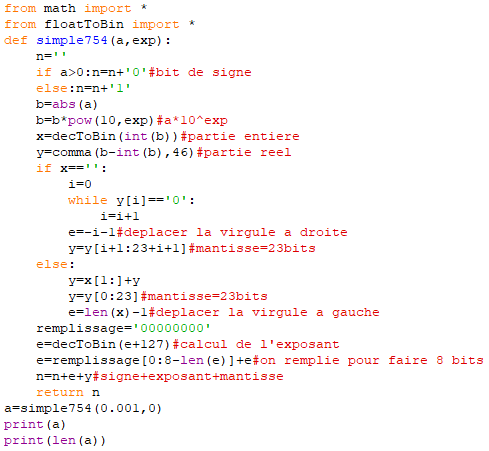 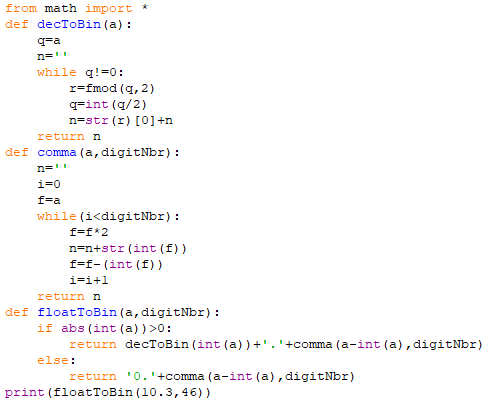 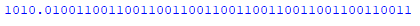 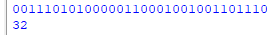 31
Max / Min
32
cas particuliers
infini : s||255||0
NaN (Not a Number): s||255||≠0
zéro: s||0||0
subnormal values : exp=0
33
problèmes d’arrondi
troncature/underflow
11110000111101010000101|001001
arrondi/overflow
11110000111101010000101|101001
1. 8388607x2128+1.0x2-127
34
Exceptions
En arithmétique flottante, un calcul peut aboutir à des valeurs qui ne correspondent pas à des nombres réels:
NaN, qui sera par exemple le résultat de la tentative de, division flottante de zéro par zéro, ou de la racine carré d’un nombre strictement négatif. les nan se propagent : la plupart des opérations faisant intervenir un nan donnent nan. des exceptions sont possibles comme nan puissance 0, qui peut donner 1
un infini positif et un infini négatif qui sont par exemple le résultat d’un débordement en arrondi au plus près.
35
Erreur relative et erreur absolue
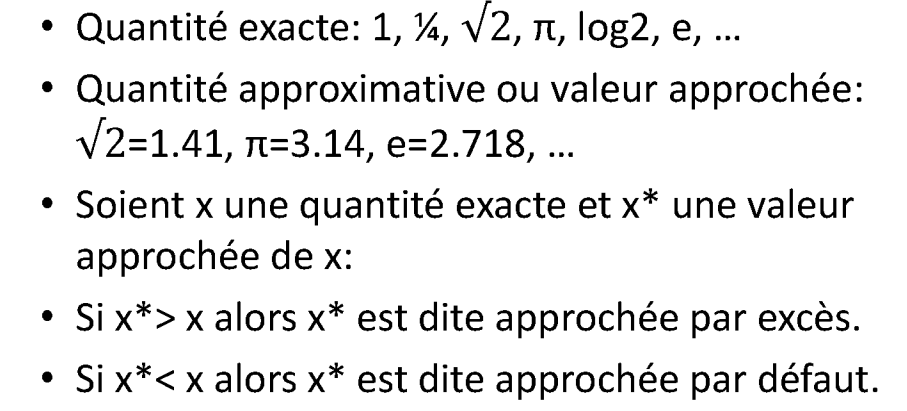 36
Erreur relative et erreur absolue
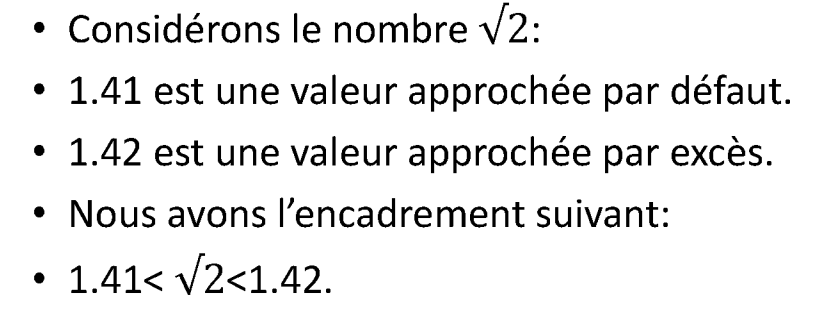 37
Erreur absolue المطلقة
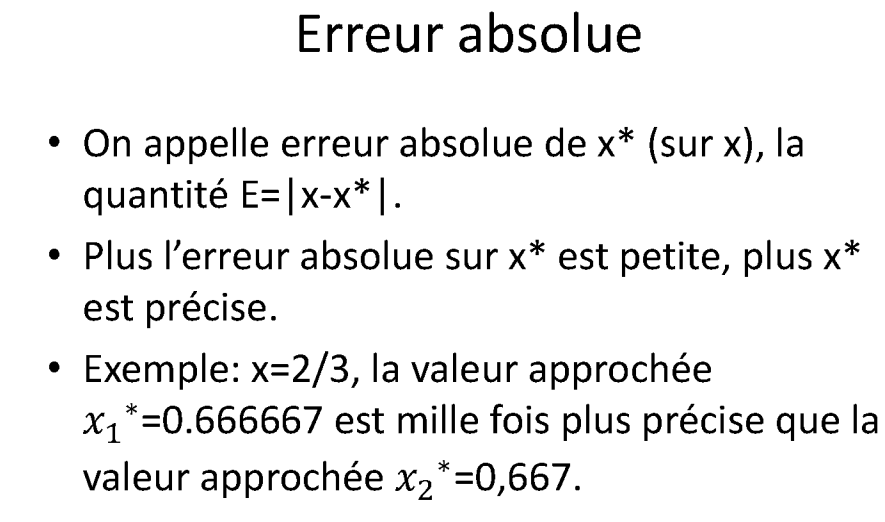 38
Erreur absolue
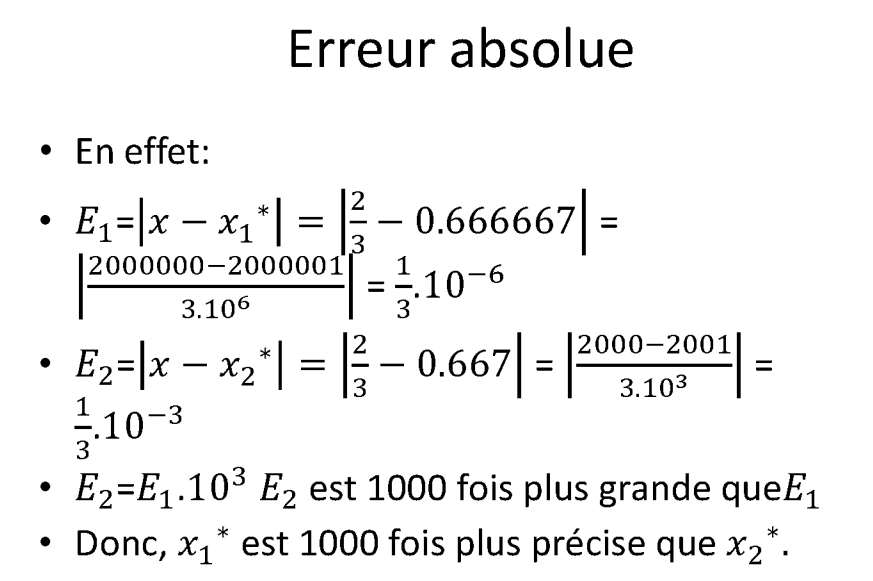 39
Erreur relative النسبية
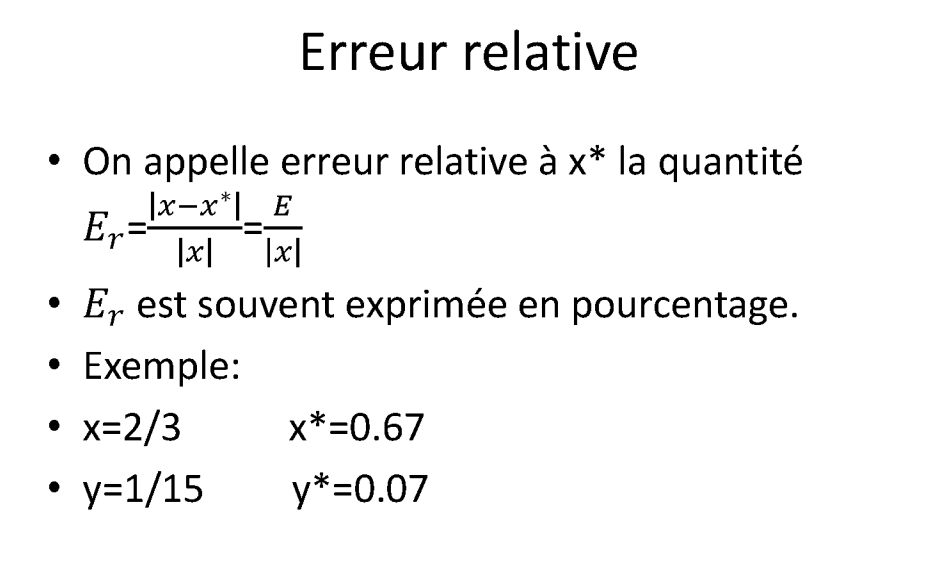 40
Erreur relative
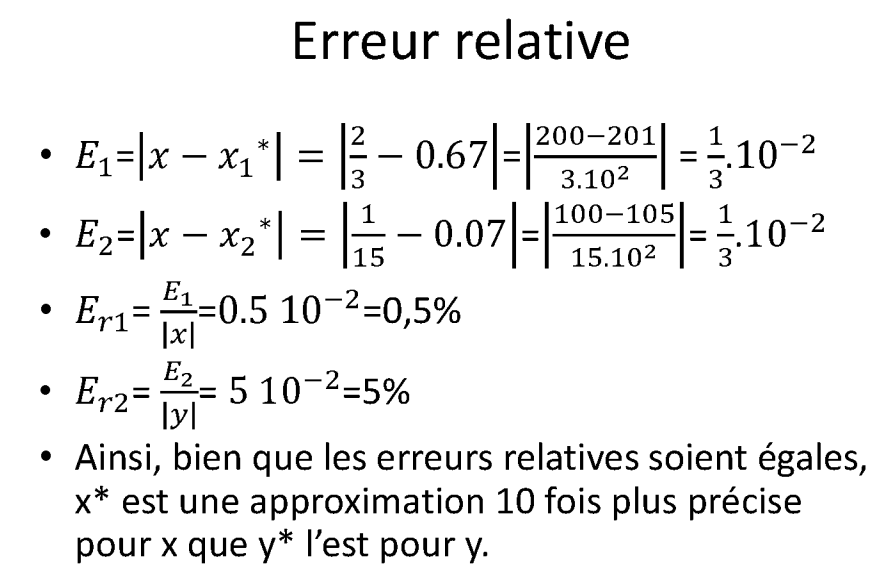 41
Majorant des erreur s absolues et relatives
On appelle majorant de l’erreur absolue d’une valeur approchée x* tout nombre réel positif ∆x vérifiant :
E =|x-x*|≤ ∆x ou de manière équivalente : x*-∆x ≤ x ≤ x*+∆x. On écrit x = x*± ∆x
δx = ∆x/|x*| , δx est appelé à défaut l’erreur relative de x* et est souvent exprimé en %
42
Propagation de l’erreur
Soient x et y deux valeurs exactes, x* et y* deux approximations de x et y, Δx et Δy les erreurs absolues et δx et δy les erreurs relatives.
Addition: 
Δ(x+y)=Δx+Δy
δ(x+y)≤max(δx,δy)
43
Propagation de l’erreur
Soustraction
∆(x-y)=∆x+∆y
δ(x-y)≤              max(δx,δy)
44
Propagation de l’erreur
Multiplication
Δ(xy)=x*Δy+y*Δx
δ(xy)=δx+δy
45
Propagation de l’erreur
La division
Δ(x/y)=
δ(x/y)=δx+ δy
46
Exercice
Soit un poids de 50kg±1%.
donner l’erreur relative et absolue à la valeur approchée x*=50kg. Situer la valeur de x.
l’erreur relative =0,01
l’erreur absolue:Δx=x*.δx=50.0,01=0,5kg
x[x*-Δx, x*+Δx] → x[49.5, 50.5]